«Дикие животные жарких и северных стран»
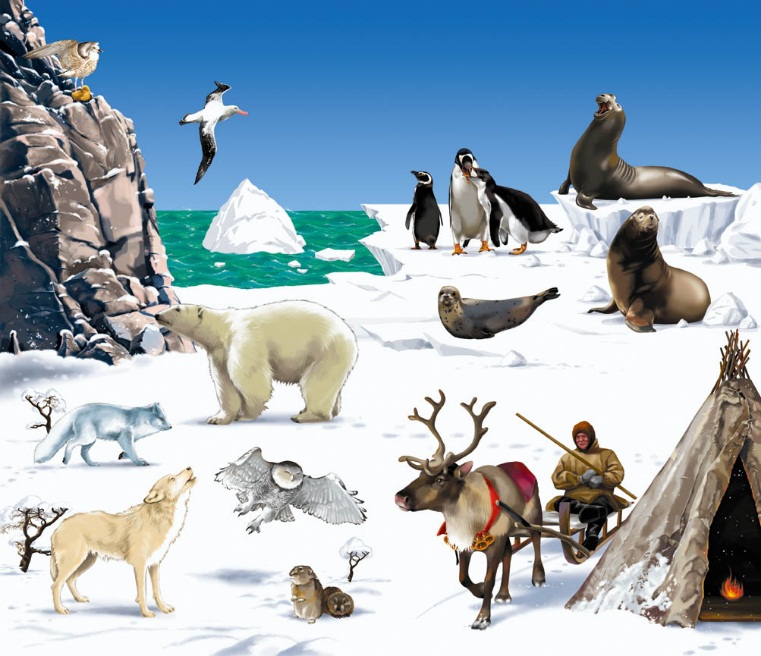 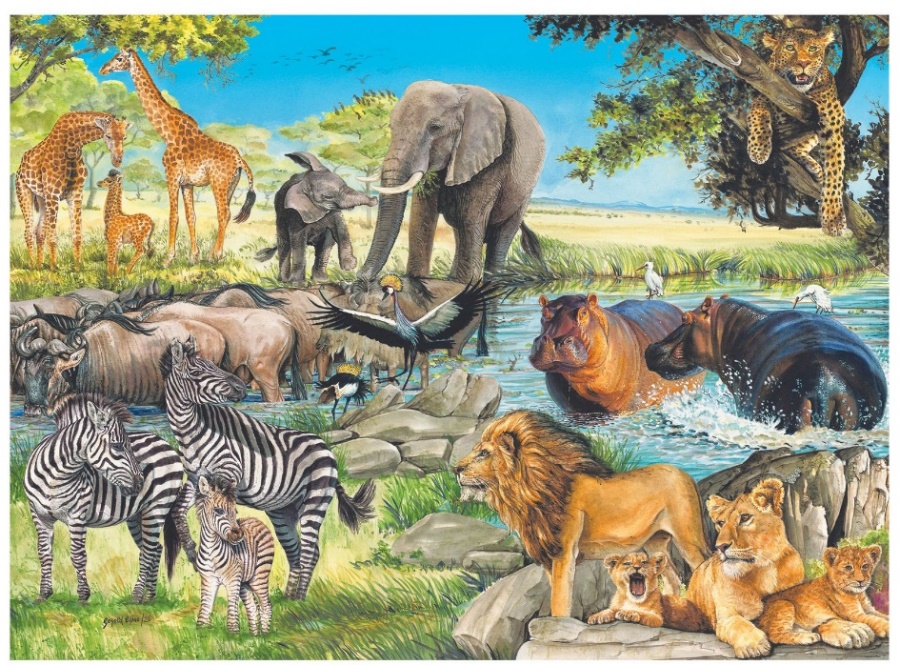 Составила:
Сулеменова Т.С.
учитель-логопед
Каких животных Севера вы знаете?
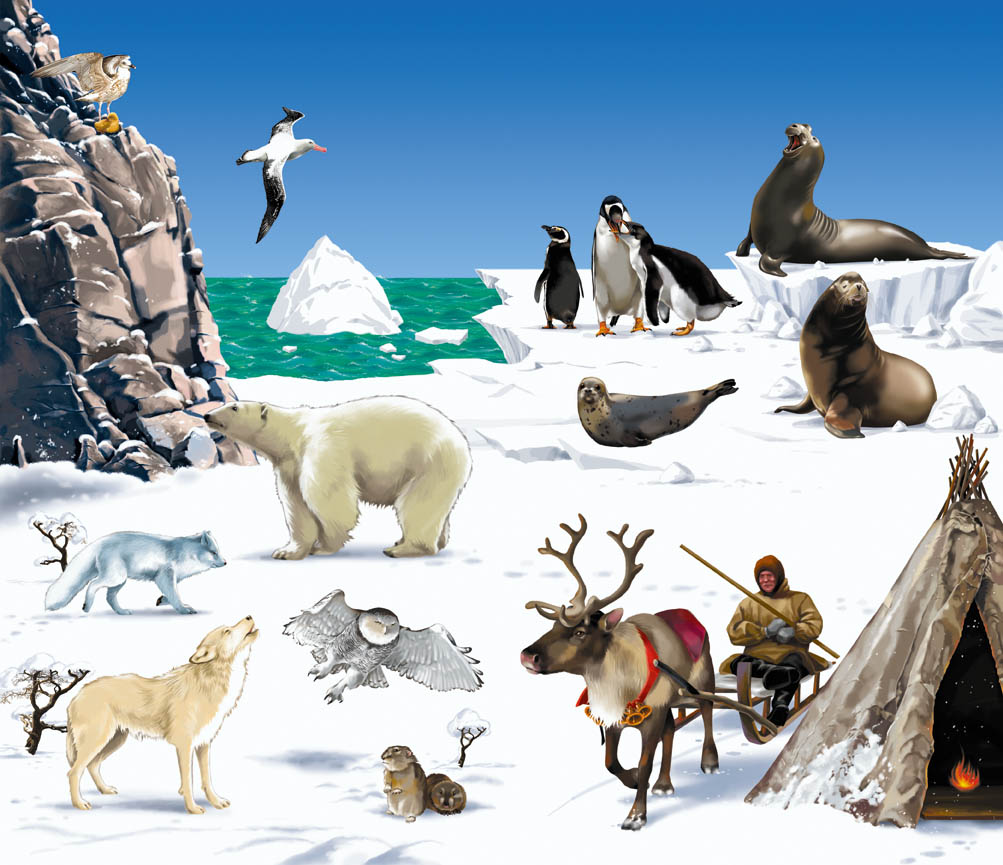 У белого медведя густая шерсть, под кожей толстый слой жира, который спасает животное от мороза. Питаются они тюленями, рыбой, птицами.
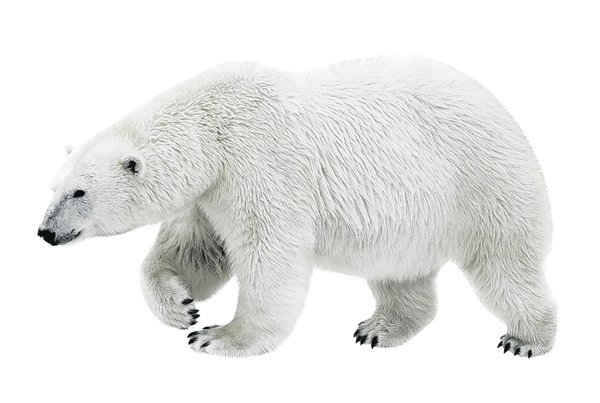 Морж - это животное которое занесено в красную книгу. На животных, которые занесены в красную книгу запрещено охотиться.
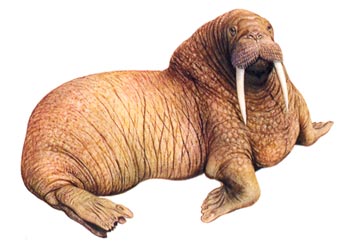 Песец питается тюленями,  морскими птицами и рыбой. У него пушистый белый мех.
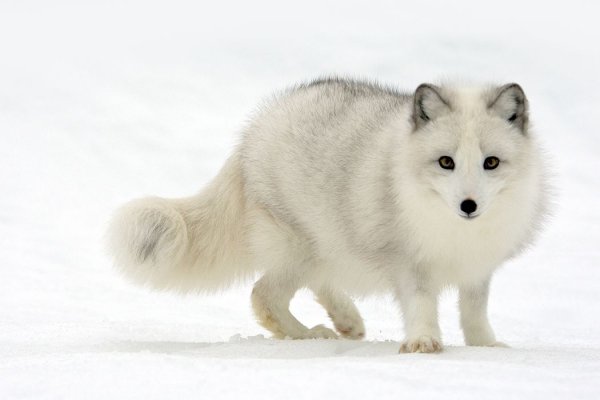 Детёныши тюленя белого цвета, поэтому их называют бельками.
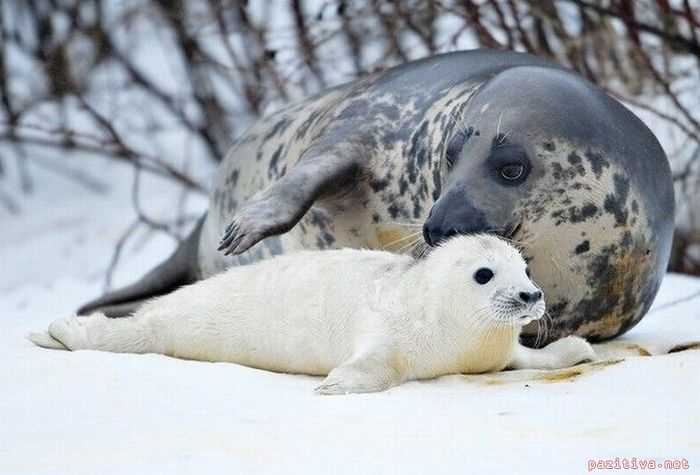 У северного оленя тёплый меховой покров, который дважды меняется в год. Хорошо развито обоняние.
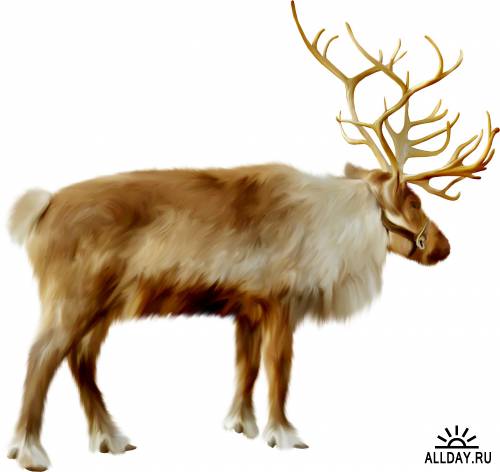 Каких животных жарких стран вы знаете?
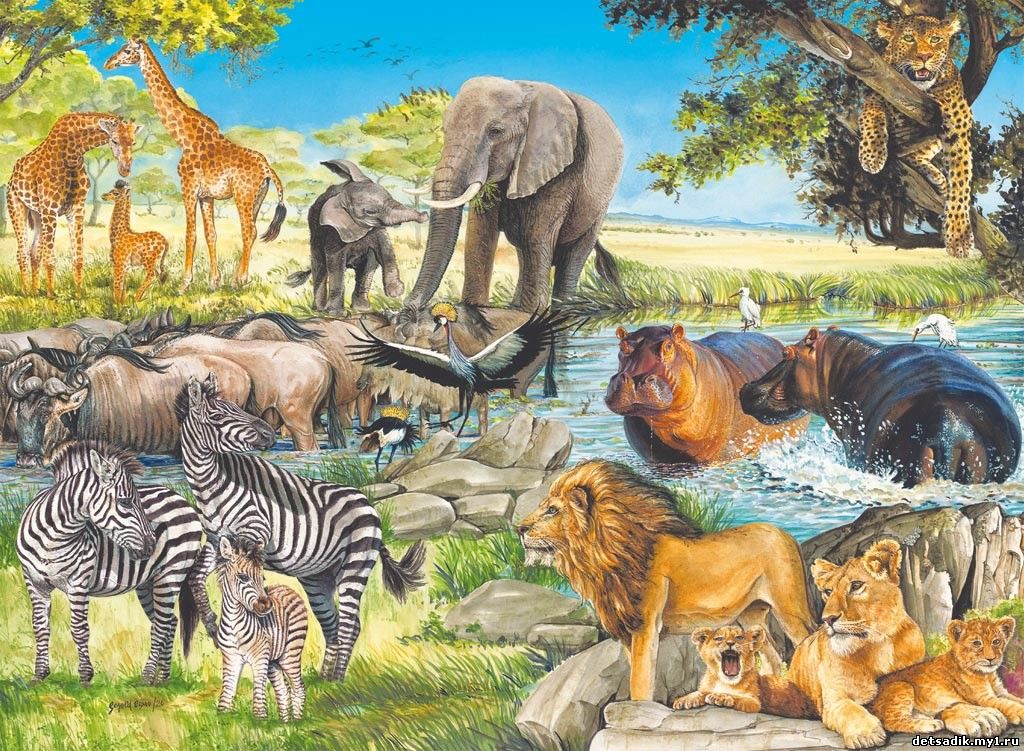 На самом деле зебра чёрная в белую полоску, а не наоборот, как считают некоторые. Зебры спасаются от хищников бегством.
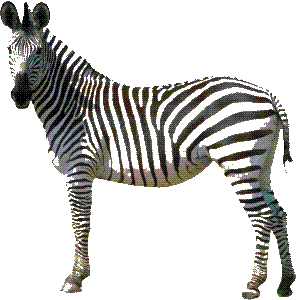 У слонов плохое зрение, но удивительное обоняние. Слоны умеют и любят плавать.
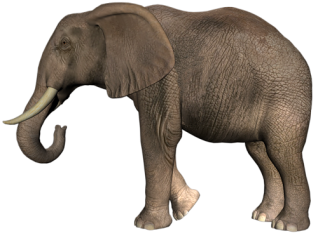 Бегемот умеет великолепно плавать и нырять. Это травоядное животное.
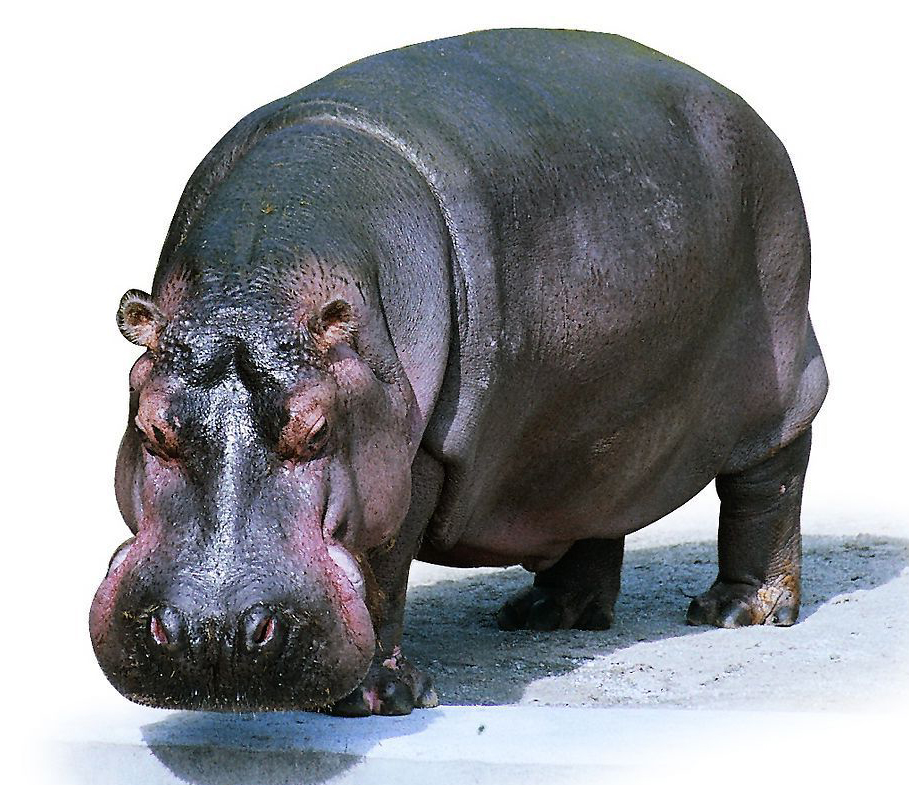 Жираф – это самое высокое животное, любит растения, акации, у него язык и губы не чувствуют                      колючек.
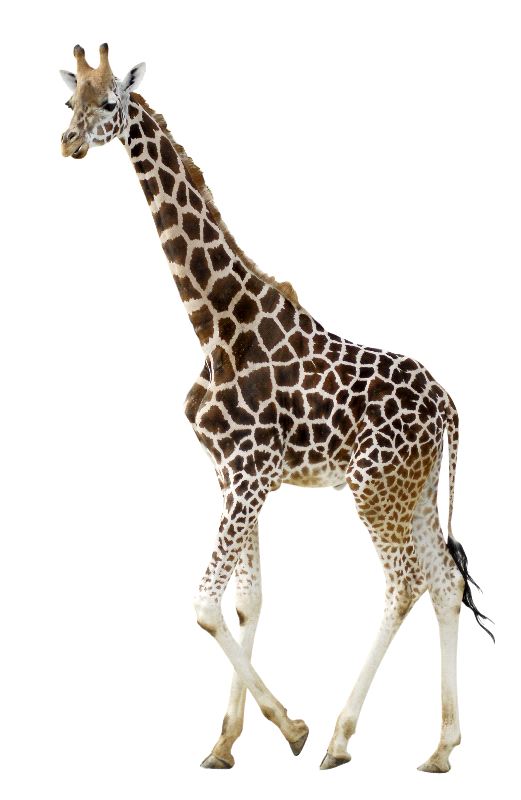 Львы живут большими львиными семьями прайдами. Они очень любят своих детей, часто играют с ними, ласкают, облизывают.
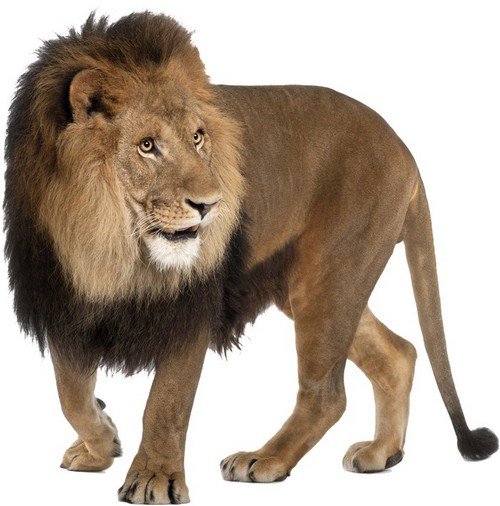 В верблюжьих горбах накапливается жир, который помогает понизить высокую температуру остальных частей тела.
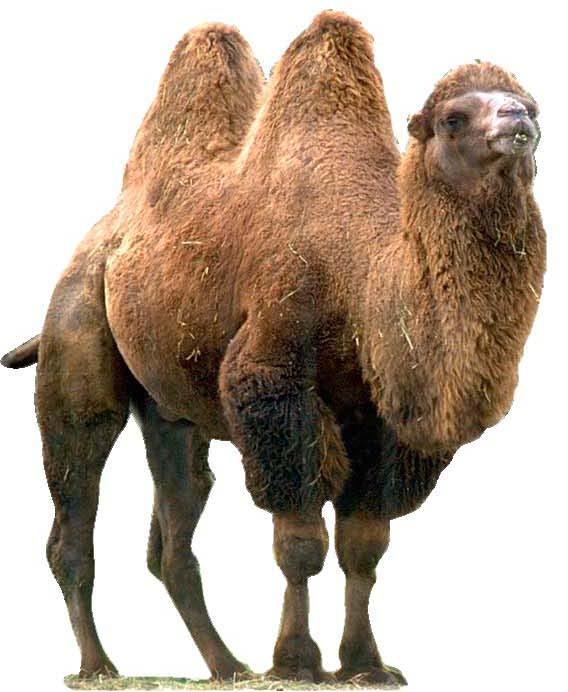 Живут обезьяны в группах. Все обезьяны имеют богатую мимику и живые глаза.
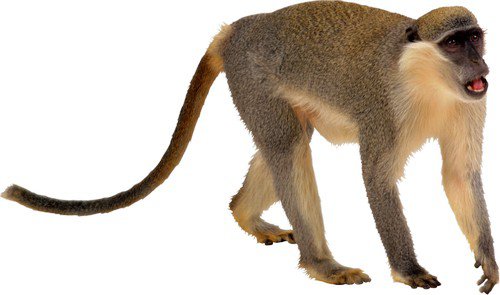 СПАСИБО ЗА ВНИМАНИЕ